Potential due to Point Sources
Q
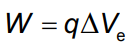 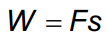 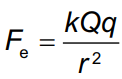 x
r
Potential due to Point Sources
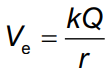 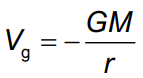 Vg = Potential at distance r
m = mass (kg)
r = distance (m)

(why -)
Ve = Potential at distance r
Q = charge (C)
r = distance (m)
Example 1: A van de Graaff generator has an 18 cm radius dome, and a charge of  0.83 μC.  What is the voltage at the surface of the dome?
41 kV
Example 2: What is the gravitational potential on the surface of the moon?  Mass = 7.35x1022 kg, radius = 1.74x106 m
-2.82x106 J/kg
Whiteboards:
 Potential due to point charge and mass
1 | 2 | 3
Lauren Order is 3.45 m from a -150. C charge.  What is the voltage at this point?
-3.91x105 V
Alex Tudance measures a voltage of 25,000 volts near a Van de Graaff generator whose dome is 7.8 cm in radius.  What is the charge on the dome?
0.22 C
What is the  gravitational potential on the surface of the earth?
m = 5.97x1024 kg, r = 6.38x106 m
-6.24x107 J/kg
At what distance from the center of the moon is the gravitational potential -1.00x106 J/kg?  Mass = 7.35x1022 kg
4.90x106 m